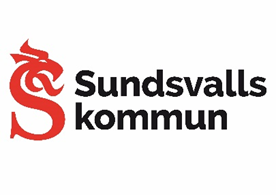 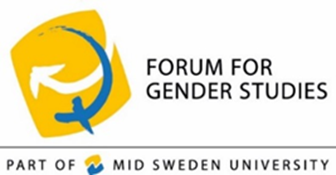 Bostadssegregationens dynamiker – möjligheter och utmaningar
Mittuniversitetet: Katarina Giritli Nygren, Sara Nyhlén, Ebru Özturk, Henrik Kjölstad, Mohammed Ibrahim Nour Hossein, Frida Aspholm Hagfjäll, Sara Alemir
Sundsvalls kommun: Sara Lindblom samt processledare Nina Staaf, Anna Molin, Emma Timonen, Anna-Karin Ogén, Mattias Carpenlid, Pia Söderlund,  Maria Bellskog
Innehåll
Forskningsfrågan
Deltagare
Syftet med förstudien/projektet
Mål med arbetet
Planerade leveranser
Resultat från studien
Från förstudie till framtida profilområde
Från resultat till handling – lärande inom kommunen
Lärdomar från samarbetet
2
1. Forskningsområden
1.Litteraturstudie över befintlig forskning kring bostadssegregationens komplexitet och effekter med fokus på samhällsplaneringens roll. 
2. Etnografisk pilotstudie av bostadssegregerande mekanismer i två bostadsområden med olika socioekonomisk och demografisk sammansättning. Vilken betydelse bostadsområdet har för det personliga identitetsskapande men även för det kollektiva identitetsskapandet.(Sidsjö/Böle, Nacksta och Bredsand).
3.Intervjuer i syfte att ta tillvara professionella aktörers kunskap och erfarenheter om framtida utmaningar, organisering och arbetssätt i tre av de utpekade områdena (Nacksta, Kvissleby och Indal-Liden).
3
2. Deltagare
MIUN: : Sara Nyhlén, Katarina Giritli Nygren, Ebru Özturk, Henrik Kjölstad, Mohammed Ibrahim Nour Hossein, Frida Aspholm Hagfjäll, Sara Alemir
Kommun: Sara Lindblom som huvudkontakt samt processledare Nina Staaf, Anna Molin, Emma Timonen, Anna-Karin Ogén, Mattias Carpenlid, Pia Söderlund,  Maria Bellskog
Andra aktörer: Mitthem, Balder, Gif Sundsvall, SDFF, kommunalt anställda aktörer verksamma i Liden, Kvissleby och Nacksta. Boende i Nacksta, Bredsand och Sidsjö samt professionella aktörer  idrottsföreningar,
4
3. Syftet
Syftet med förstudien är att öka kunskapen om bostadssegregationens dynamiker samt den ojämlikhet som råder inom och mellan olika bostadsområden i Sundsvalls kommun. 

Inför det större utvecklingsprojekt som förstudien avser ligga till grund för kommer också potentiella partners och samarbetsaktörer kunna identifieras som ett resultat av förstudien.
5
4. Mål
Målet är att generera ett underlag i form av en projektplan för att utveckla studien till ett mer omfattande projekt. 

Målgrupp för förstudien är på kort sikt verksamma inom Sundsvalls kommun som har i uppdrag att implementera arbetet med att utjämna skillnader i livsvillkor inom kommunen men på lång sikt är det de boende i de områden som prioriterats vara i behov av särskilda insatser.
6
5. Planerade leveranser
en folder 
- bifogad 
dialogmöten med Sundsvalls kommun 
3 dialogmöten via zoom med processledargruppen
En presentation för politiker och en för tjänstemän planeras, datum är ej satt
en workshop 
- 1 workshop via zoom med processledargruppen
en vetenskaplig presentation vid forskarkonferens
 - abstrakt submittat till ESA 2021 samt en presentation vid nätverksträff för kritiska kulturarvsstudier   
en större omfattande ansökan om ett utvecklingsprojekt 
- Nätverksmedel från Formas men större program samverkansavtalet?
7
6.1 Resultat från studien: Delstudie 1
Litterastudien genomfördes enligt plan och presenterades i form av ett digitalt seminarium för processledargruppen med fokus på  samhällsplaneringens betydelse för utjämning av skillnader i livsvillkor i förhållande till bostadssegregation.  
Sammanfattningsvis går det att dela in forskningen i struktur- och individperspektiv. 
Socioekonomiska analyser
Epidemiologiska studier
Bostadspolitik/bostadsmarknad
Livsperspektiv
Platsnarrativ 
Få studier som belyser centrum-periferi relationer, innanförskaps-områdenas roll liksom betydelsen av närhet till skola, vård och omsorg.
8
[Speaker Notes: Det finns socio-ekonomiska analyser av hushållens sammansättning i olika områden, studier av samband mellan olika former av bostadssegregering (t.ex. etnisk och ekonomisk). Epidemologiska studier av skillnader i hälsa mellan områden och studier av bostadspolitik och bostadsmarknad. Andra studier fokuserar på livsperspektiv utifrån boende/identitet, vardagsliv och livsloppsanalyser. Det finns äver studier som tar fasta på platsnarrativ.  Studier av politiska interventioner som blandade områden, grannskapseffekter, områdeslyft. Däremot finns det få studier som belyser centrum-periferi relationer, innanförskapsområdenas roll liksom betydelsen av närhet till skola, vård och omsorg.]
6.2 Resultat från studien: Delstudie 2
Studien är en pilotstudie av bostadssegregerande mekanismer i två bostadsområden med olika socioekonomisk och demografisk sammansättning Sidsjö/Böle och Bredsand. Utöver detta redovisades också resultat genom Frida Aspholm och Mohammed Nour Hosseins (2020) studie En jämförande studie om upplevelsen av två olika bostadsområden i Sundsvalls kommun som omfattade boende i Nacksta och Sidsjö. 
Oberoende av var man bor framhålls betydelsen av att ha nära till något. 
Deltagarna pratade också om tillhörighet och exkludering som de upplevde i relation till sitt bostadsområde.
9
[Speaker Notes: I och med Frida och Mohammeds uppsats gjordes således även en boendestudie i Nacksta

I våra boendestudier har vi försökt sätta fokus på hur de boende relaterar till sitt bostadsområde samt de platsberättelser eller platshistorier som framkommer i intervjuerna. Materialet består av 15 intervjuer med vuxna kvinnor och män boende i Bredsand, Nacksta och Sidsjö. Det som intresserar oss är sammankopplingen av plats och person som denna manifesteras och samspelet mellan identitet och plats. En stor del av hur de boende beskrev sin relation till sitt bostadsområde relaterade till dess miljö (se även Aspholm & Nour Hossein 2020). 
 
Hur miljön porträtterades och vad som framhölls som kvaliteter är både likartat och skiljer sig åt mellan deltagarnas berättelser i de olika områdena. Med miljö avses den fysiska utformningen av platsen samt de sociala strukturer och relationer som formar platsen. De likheter som berättas handlar om att oberoende av var man bor framhölls betydelsen av att ha nära till något. 
 
Deltagarna pratade också om tillhörighet och exkludering som de upplevde i relation till sitt bostadsområde. Tillhörigheten blir i det fallet att individer söker sig till ett område där individer med ett likvärdigt kapital bor.]
6.3 Resultat från studien: Delstudie 3
Vi har genomfört intervjuer i syfte att ta tillvara professionella aktörers kunskap och erfarenheter om framtida utmaningar, organisering och arbetssätt i tre utpekade områden (Nacksta, Kvissleby och Indal-Liden). 
  Vi har intervjuat kommunalt anställda som arbetar i områdena, representanter för bostadsföretag (kommunala och privata) samt civilsamhällesaktörer. 
Sammanfattande slutsatser är att aktörerna betonar vikten av att ha kommunala verksamheter på plats i bostadsområdena. Arbetet karakteriseras av samverkan och i mer glesa strukturer är det svårt att hitta någon att samverka med. Fysiska mötesplatser betonas som viktiga.
10
[Speaker Notes: Vi har genom intervjuer undersökt det vardagliga arbetet hos professionella aktörer verksamma i bostadsområdena. Detta för att ta tillvara på professionernas kunskaper och erfarenheter, att kunna identifiera utmaningar och fungerande metoder. 

Intervjuerna har på grund av Corona genomförts via telefon.]
6.4 Akademiskt relevanta outputs
Publikationer:
Aspholm, Frida och Ibrahim Nour Hossein, Mohammed. (2020) En jämförande studie om upplevelsen av två olika bostadsområden i Sundsvalls kommun. Kandidatuppsats i sociologi. Mittuniversitetet.
Alemir, Sara . Nyhlén Sara & Giritli Nygren, Katarina. (2021 forthcoming) EPA girl greasers in Sweden - a girlhood in motion? Submitted to Girlhood studies
Giritli Nygren, Katarina. & Nyhlén Sara. (2021) Kulturarv i spåret av 1900-talets bostadspolitik? Om mötet med samtida platsnarrativ från egnahems och miljonprogramsområden i Sundsvall. Kritiska kulturarvs- och museistudier. Working paper series 2016:16, Sundsvall, Forum for gender studies at Mid Sweden University
Nätverksmedel Formas: Genus, jämlikhet och välmående över generationsgränserna- ett nätverk som för samman akademiker och representanter från frivilligorganisationer i fem länder
11
7. Från förstudie till framtida profilområde
Studien anknyter till den profilering mot hållbart samhällsbyggande som forskningsmiljöerna Forum för genusvetenskap (FGV), Risk och krisforsknings-centrum (RCR) samt Centrum för forskning om ekonomiska relationer (CER) initierat. Profileringen omfattar en tvärvetenskaplig insats för att främja social, kulturell , ekologisk och ekonomisk hållbarhet.
12
8. Från resultat till handling – lärande inom kommunen
Studien har stärkt och verifierat kommunens egna kartläggningar.
Studien har borrat djupare i t.ex. stolthet, identitet och tillhörighet och exkludering som bygger viktig kunskap för organisationen.
Studien har lyft värdefulla perspektiv kring boendes syn på sina bostadsområden
Mittuniversitetets presentationer har varit värdefulla för processledargruppen
Studien resultat har fungerat och kommer att fungera som underlag för diskussioner i t.ex. trygghetsgrupper, lokala råd, ledningsgrupper  samt med representanter i förvaltningen kring utveckling och vad som viktiga aspekter och insatser i vårt arbete framåt.
13
9. Lärdomar från samarbetet
Samarbetet har fungerat bra trots covid 19. 
Bra med tydlig målgrupp/mottagare för studiens resultat bland kommunens processledare. 
Intressant utbyte och gemensamt lärande med ansvariga från kommunen. 
Seminarier via zoom kan med fördel nyttjas för korta resultatpresentationer även efter pandemin. 
Fundera kring betydelsen och balansen av rapporter/presentationer/workshops och vetenskapligt relevant arbete. Ingen slutrapport planerad i detta projekt utan en folder.
14